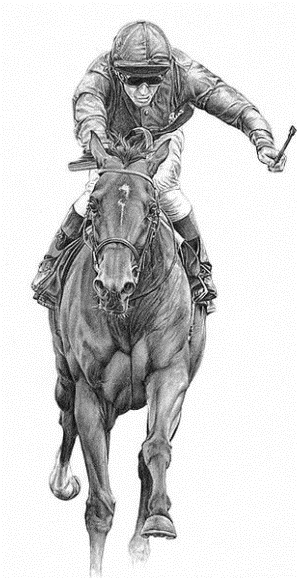 DANSK GALOP
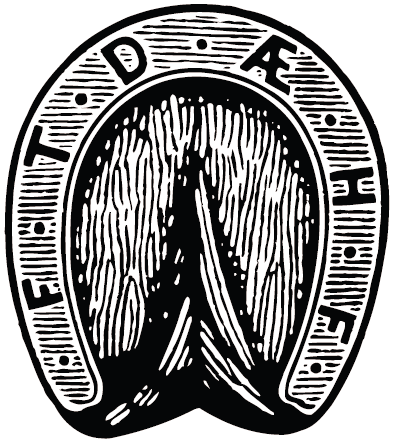 GENERALFORSAMLING
Dagsorden
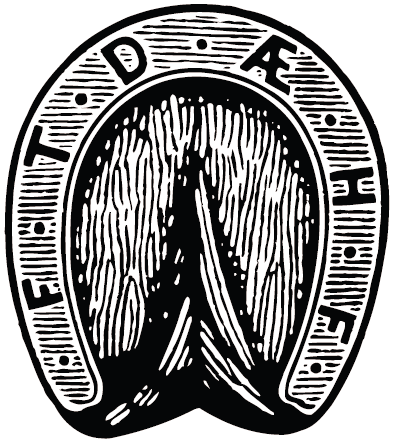 1.	Bestyrelsens beretning
2.	Årsregnskab
3.	Valg af bestyrelsesmedlemmer
4.	Valg af statsautoriseret revisor 
5.	Fastsættelse af kontingent 
6. 	Indkomne forslag
7. 	Eventuelt
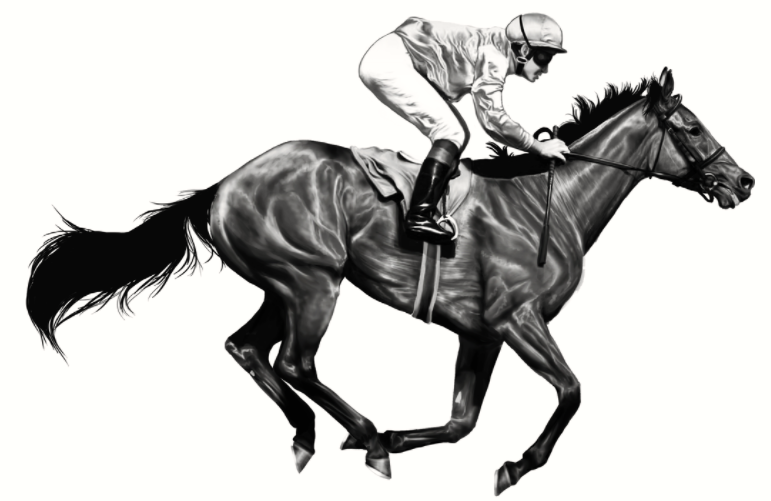 FORHANDLINGER MED SVENSK HESTESPORT
ORGANISATION
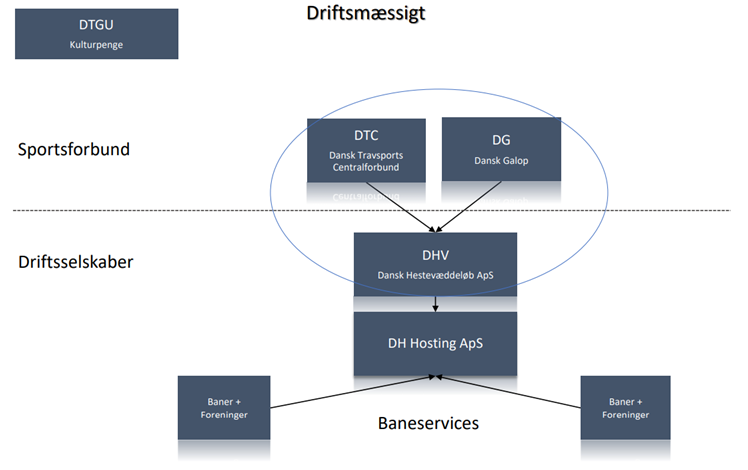 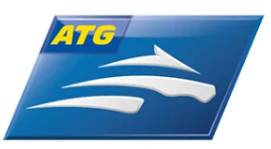 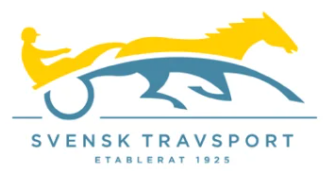 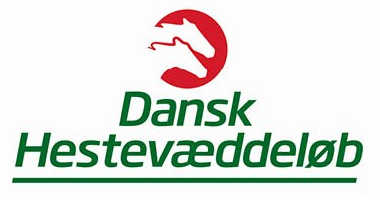 DANSK GALOP OG TRAVUNION(DTGU)
KULTURMINISTERIET
	OFFENTLIGE MIDLER
	PROVISION
	CORONA
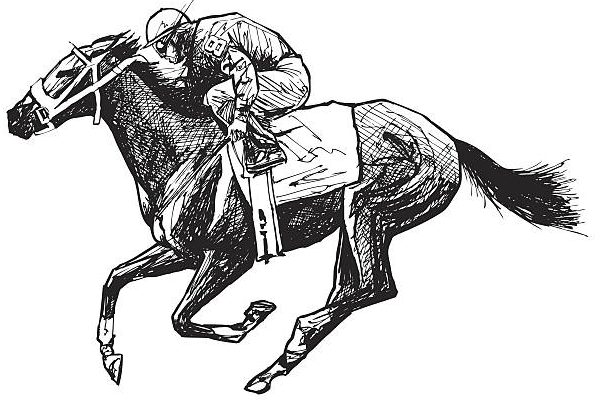 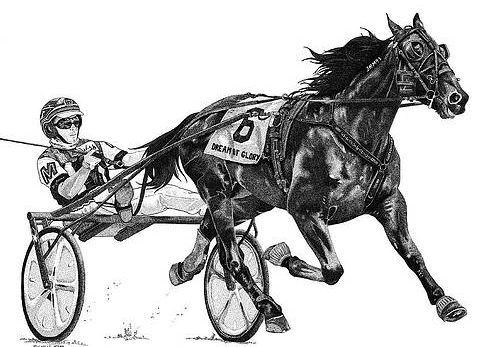 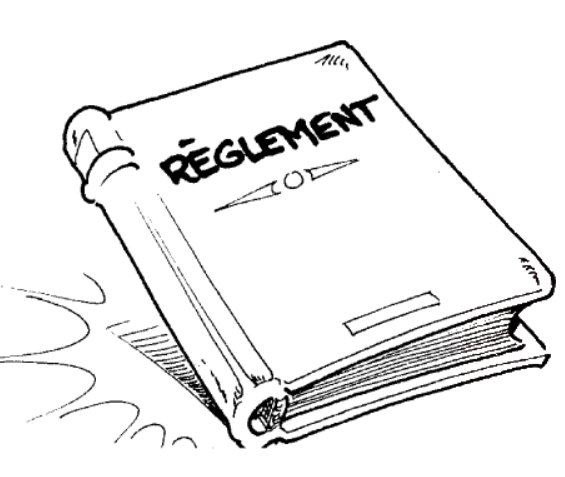 SKANDINAVISK SAMARBEJDE
FÆLLES REGLEMENT
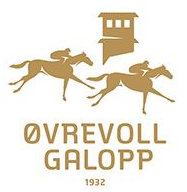 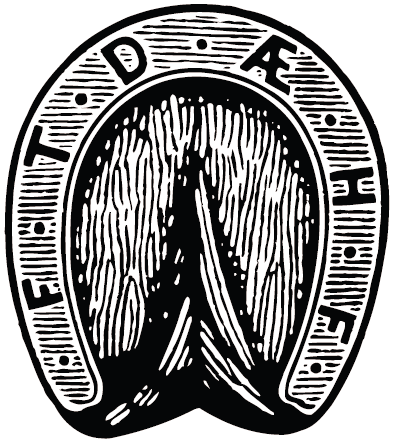 DANSK APPELDOMSTOL
Gå direkte til kilden
Tal pænt
Krænkende handlinger accepteres ikke
Respekter andres holdninger
Søg dialog før konflikt
WHISTLEBLOWERORDNING
Resultatopgørelse 2020 (01. januar – 31. december)
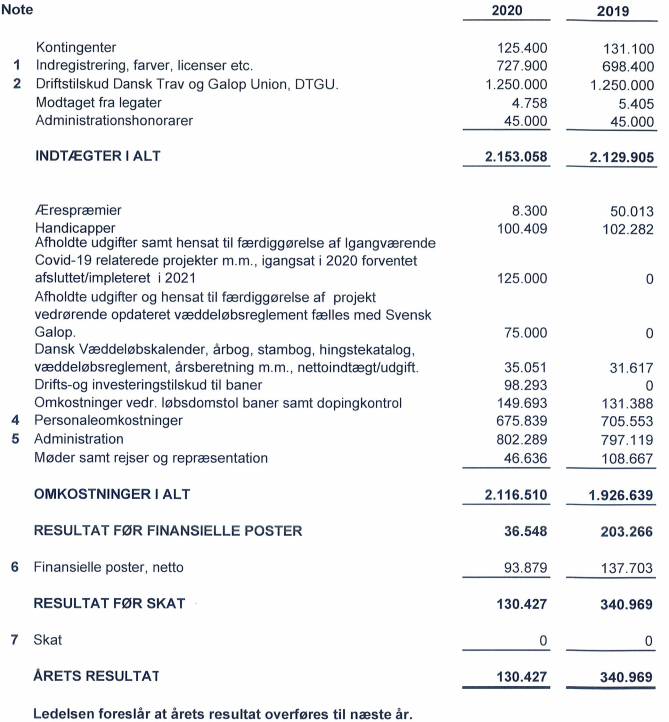 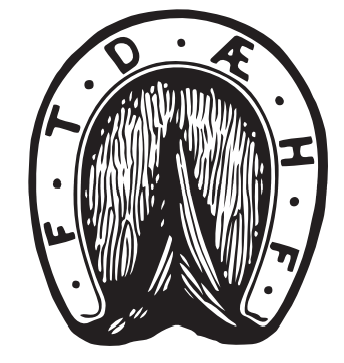 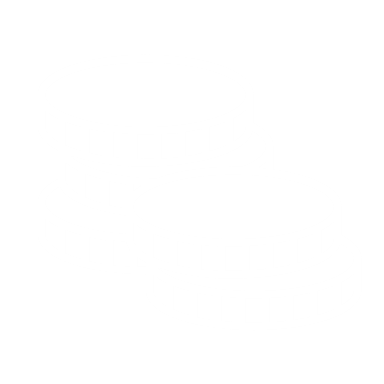 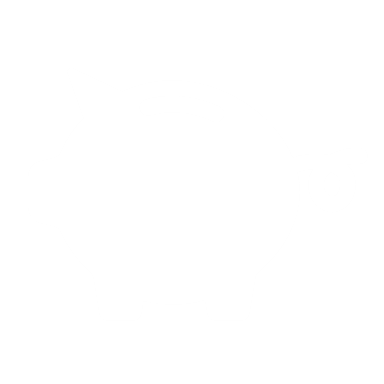 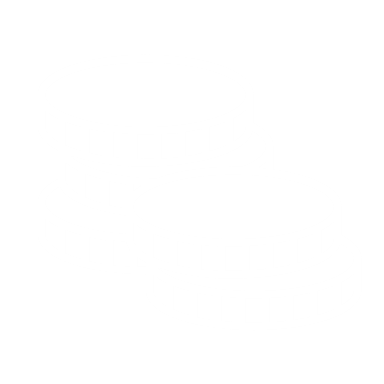 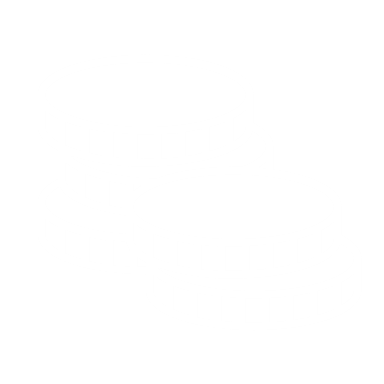 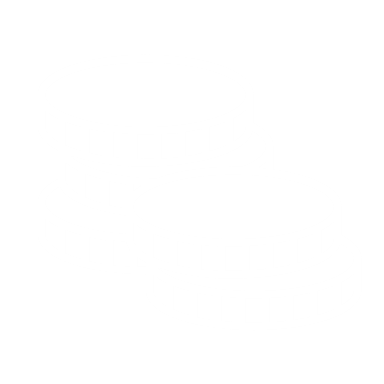 BALANCE PR: 31. DECEMBER 2020
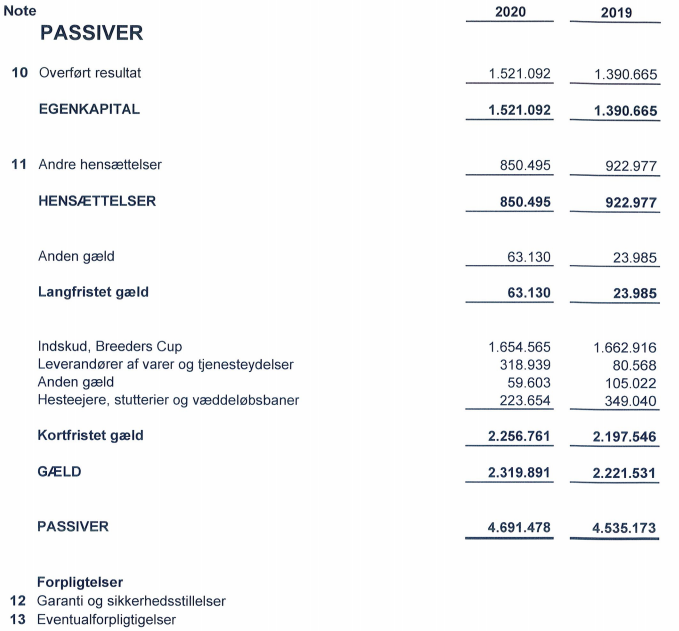 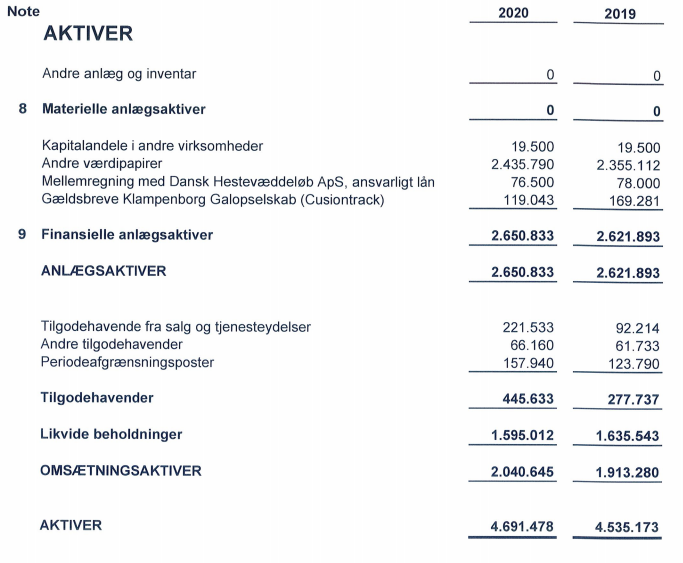 Valg af bestyrelsesmedlemmer
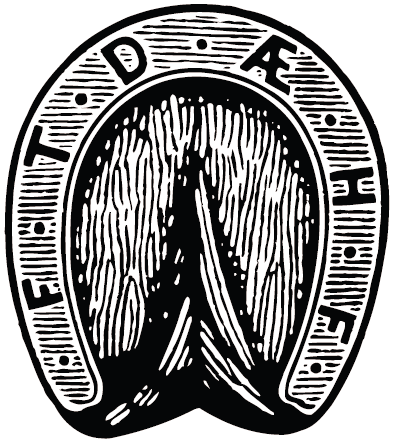 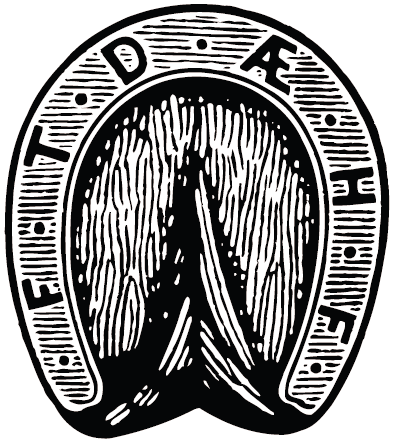 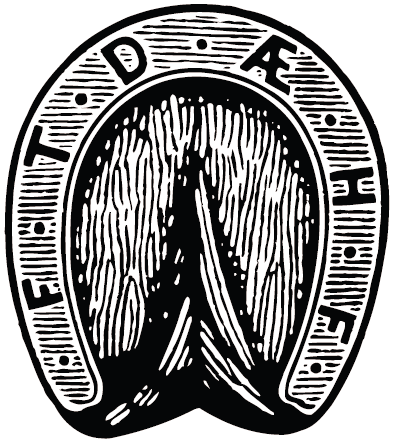 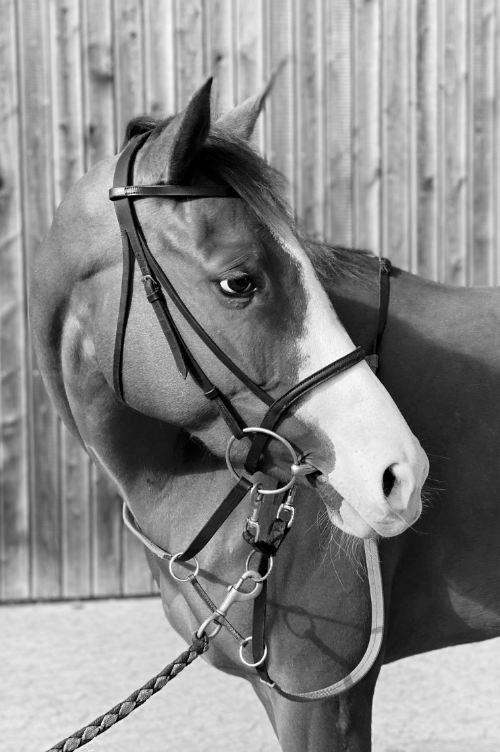 Valg af statsautoriseret revisor:
Bestyrelsen foreslår genvalg af BEIERHOLM
Fastsættelse af kontingent:
Bestyrelsen foreslår uændret kontingent for 2022
Enkeltmedlemmer = 600 kr./Parmedlemmer = 900 kr.
Eventuelt
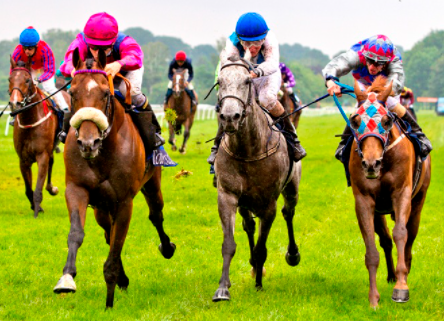 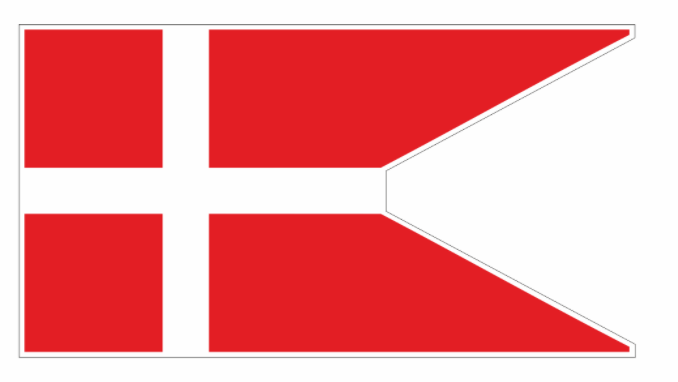